Az erek szöveti szerkezete
Dr. L Kiss Anna
Anatómiai, Szövet-és Fejlődéstani Intézet
Semmelweis Egyetem
Budapest
2018
Az erek szöveti szerkezete
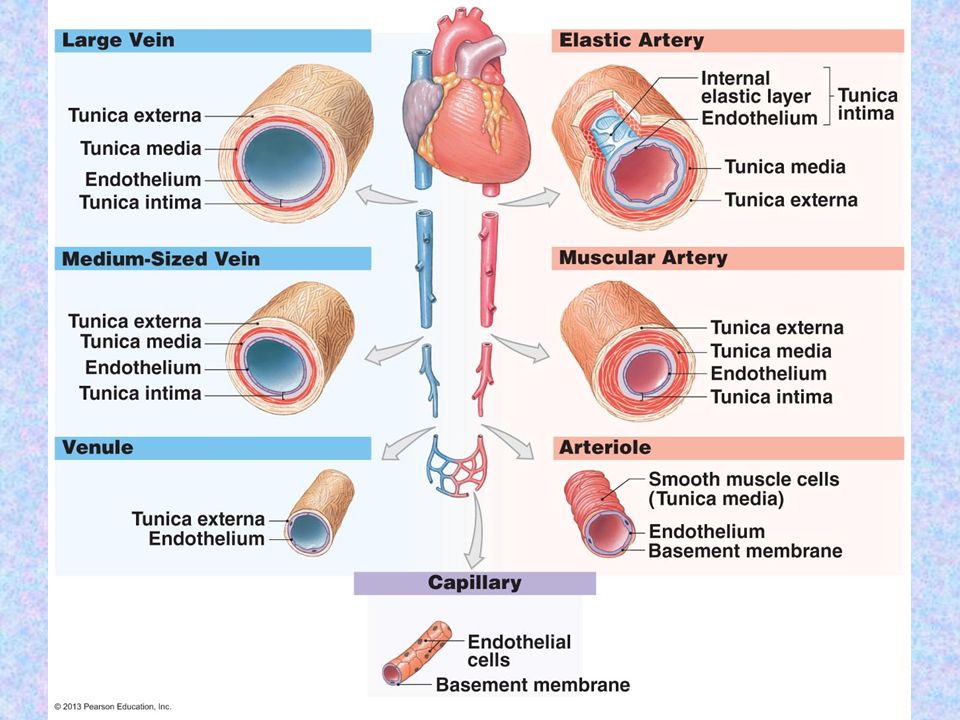 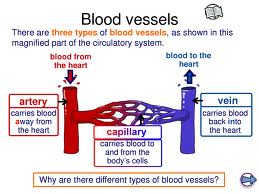 3 féle ér-típus a keringési rendszerben
vér a szívből
vér a szív felé
artéria: oxigén-dús vér
véna: széndioxid-dús vér
kapillárisok
Az erek szöveti szerkezete
3 réteg:

t. intima: endothel+subendothelialis ksz


t. media: sima izom + elastikus rostok


t. adventitia: lazarostos kötőszövet
membrana elastica int. (arteriolákig)
membrana elastica ext.
Az erek szöveti szerkezete
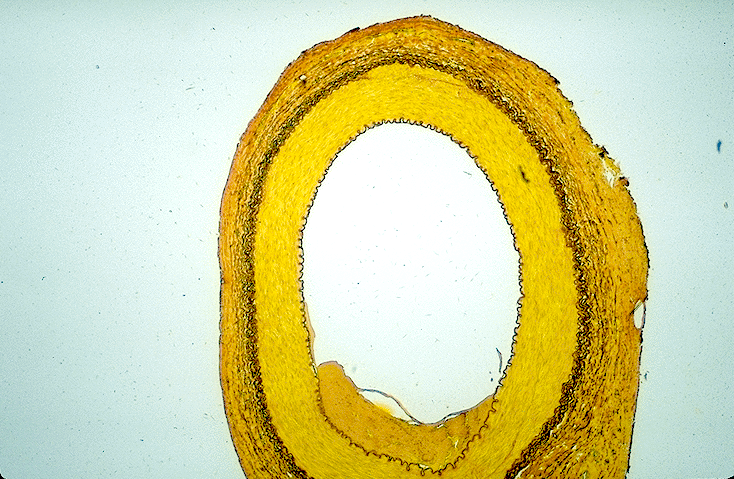 t. media
t. adventitia
Az erek szöveti szerkezete
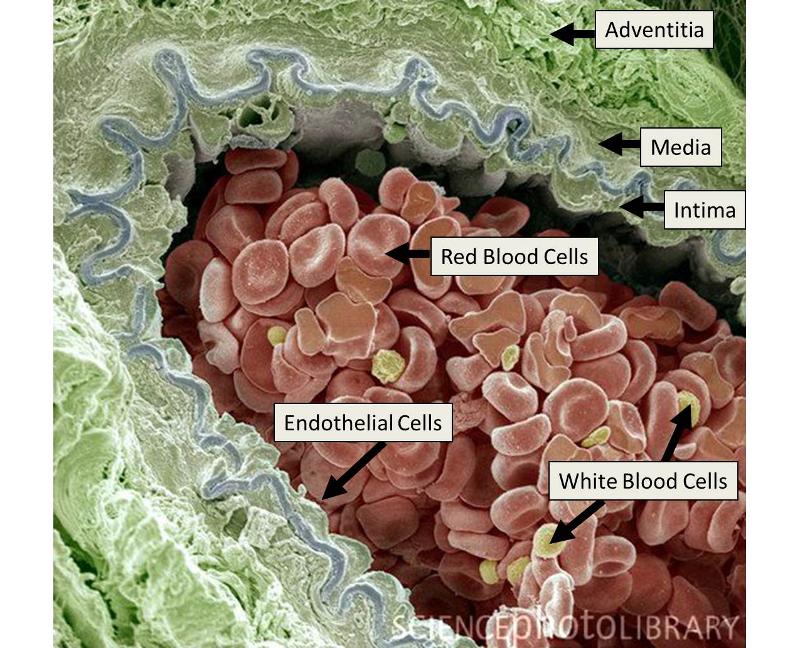 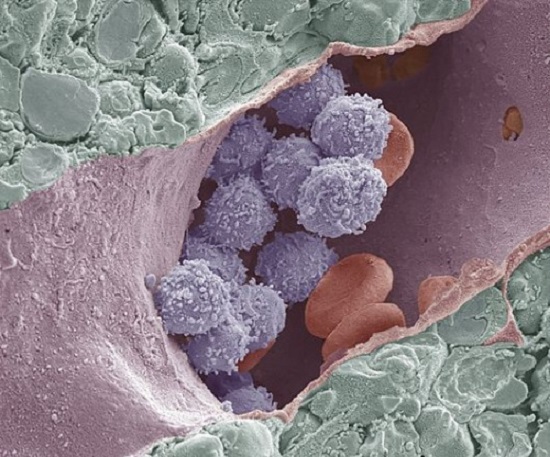 Az erek szöveti szerkezete
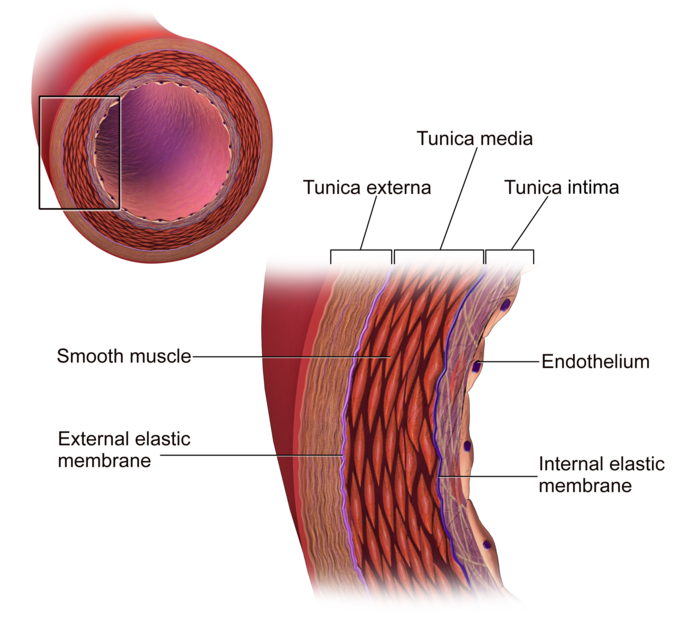 1.) Tunica intima: endothelium+subendothelialis ksz+néhány sima izom sejt

2.)Tunica media: sima izom+elasztikus rostok

3.) Tunica adventitia: ksz; nagyobb  ereknél vasa vasorum
Sima izom
Az erek szöveti szerkezete
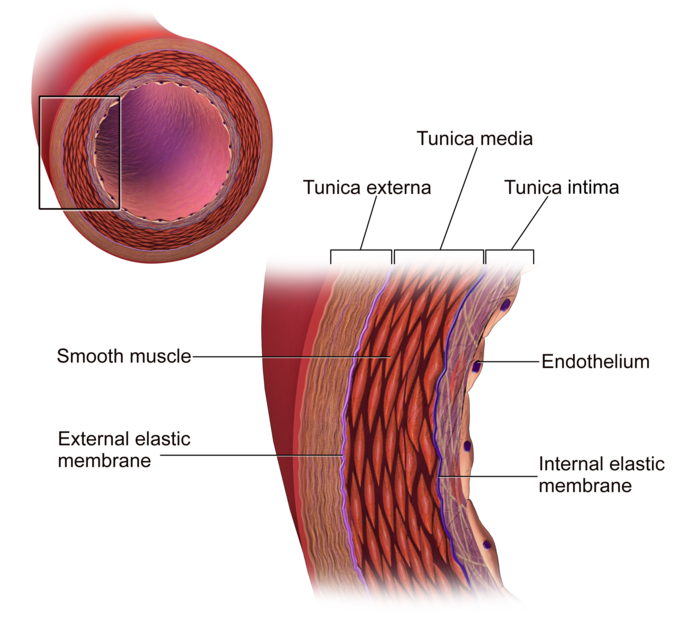 1.) Tunica intima:
		endothel:	lamina basalison;
			sejtkapcsoló struktúrák: zonula occludens (tight 				junction), helyenként nexusok
		subendothelium: laza ksz, körkörösen futó rugalmas rostokkal, 			           elszórt sima izom sejtekkel


2.) Tunica media:
		kötőszöveti (rugalmas) rostok + sima izom sejtek amorf 			alapállományba ágyazottan


3.) Tunica externa v. adventitia: (inkább a vénákban kifejezett): rugalmas rostok 		(vénákban sima izom elemek is!)
		nagy erekeben : vasa vasorum
		idegek
Sima izom
Az erek szöveti szerkezete
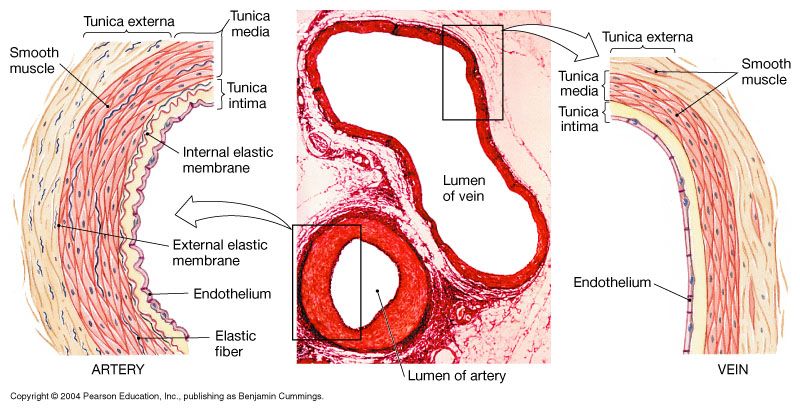 Az erek szöveti szerkezete
artéria
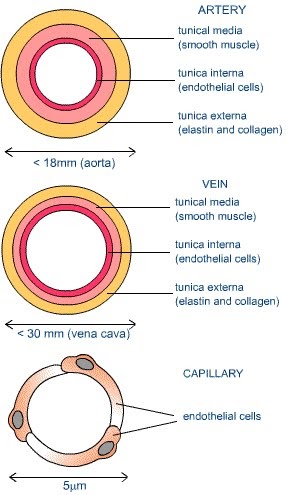 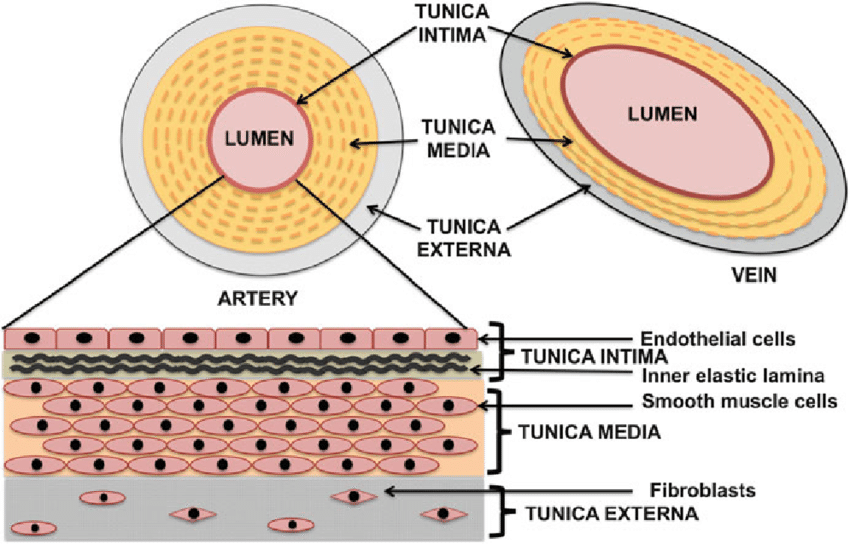 véna
Az erek szöveti szerkezete
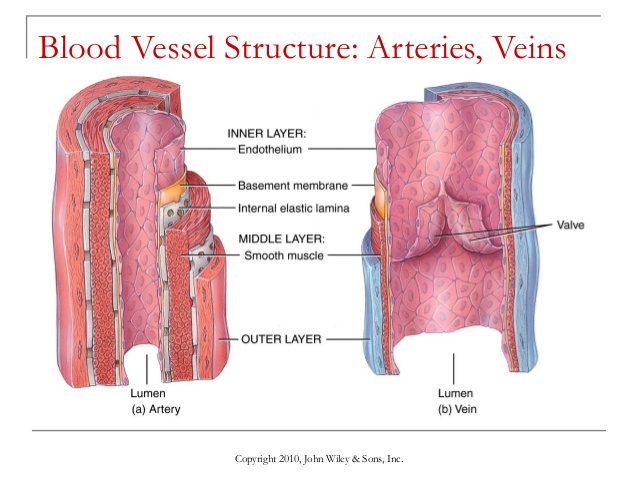 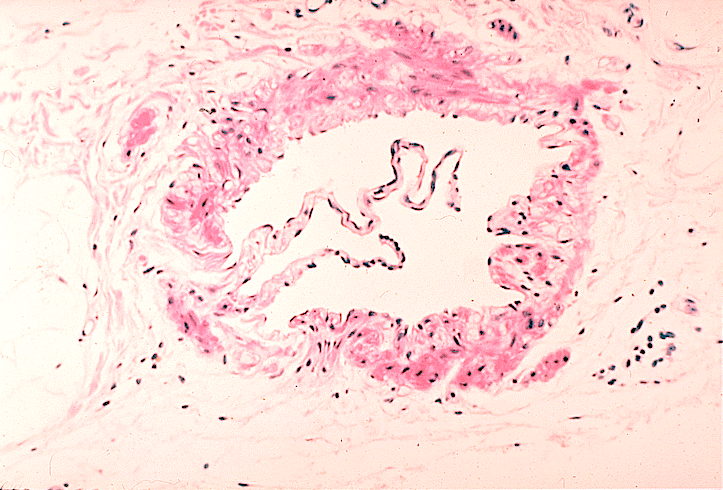 t. intima
t. media
t. adventitia
Az erek szöveti szerkezete
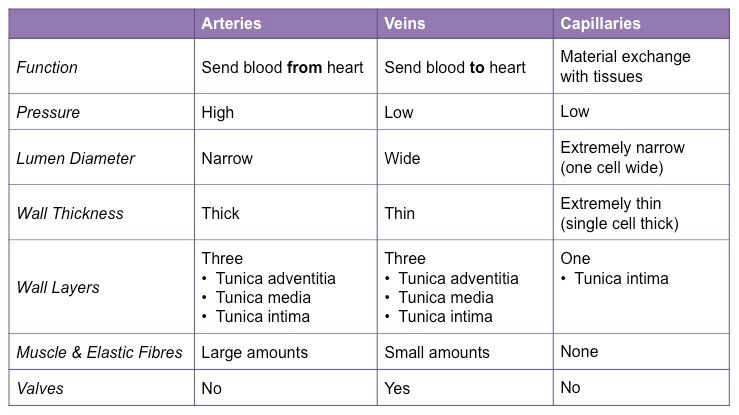 kapillárisok
vénák
artériák
vér a szív felé
vér a szívből
anyagcsre a szövetek közötti folyadékkal
funkció
magas
alacsony
alacsony
vérnyomás
szűk
a lumen átmérője
tág
nagyon szűk
a fal vastagsága
nagyon vékony
vékony
vastag
a fal rétegei
3 réteg
3 réteg
1 réteg
sima izom & elasztikus rostok
nincs
sok
kevés
billentyűk
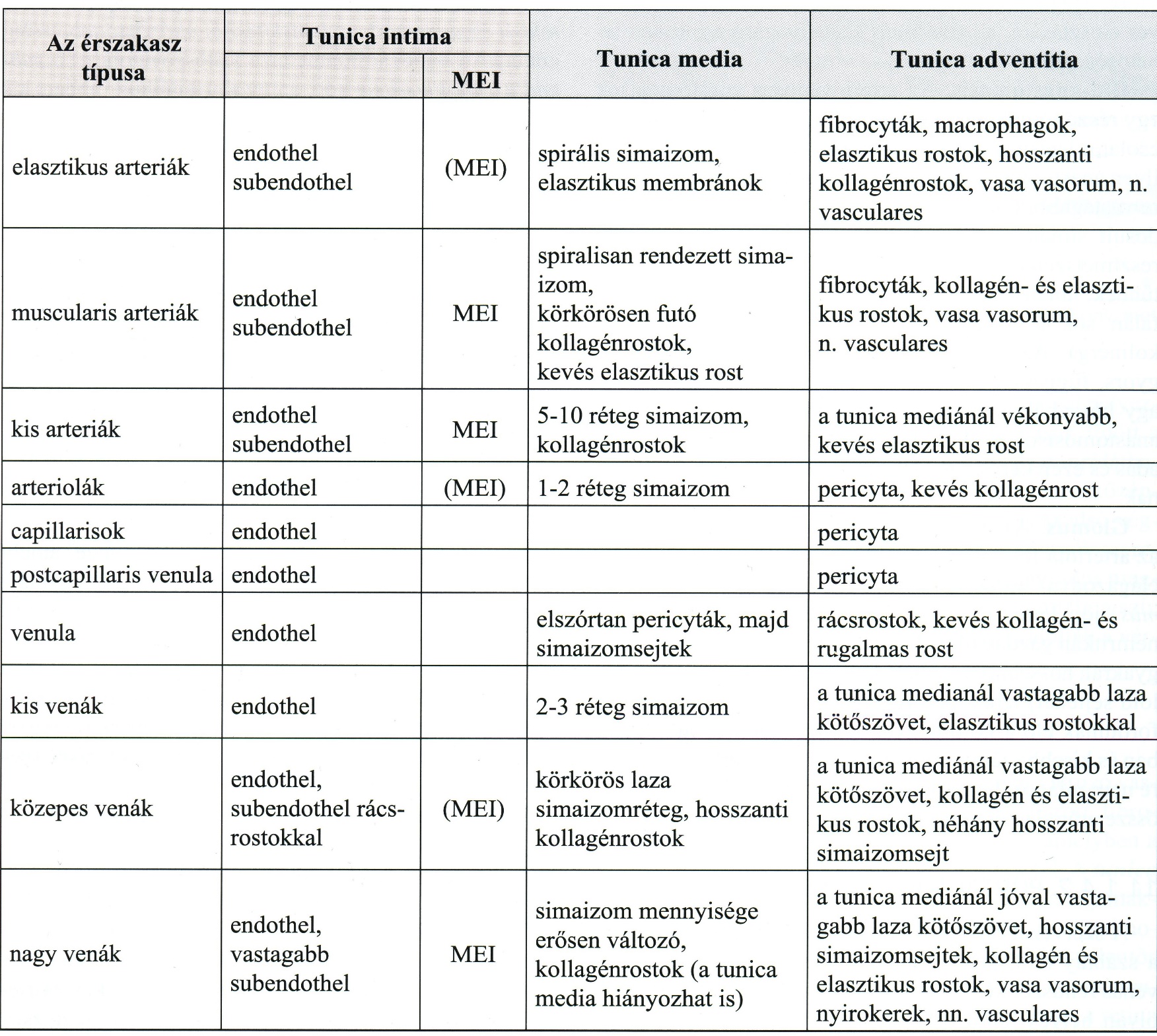 Aorta: elasztikus artéria
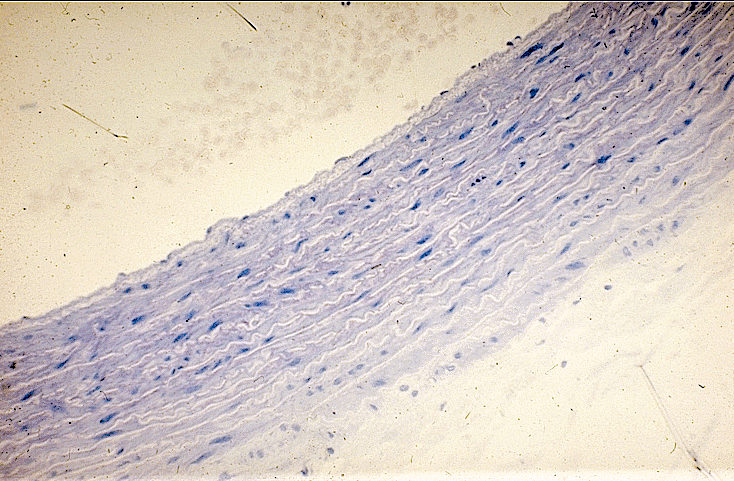 Az elastikus rostok a domináns struktúrák a t. media-ban
Arteria és véna
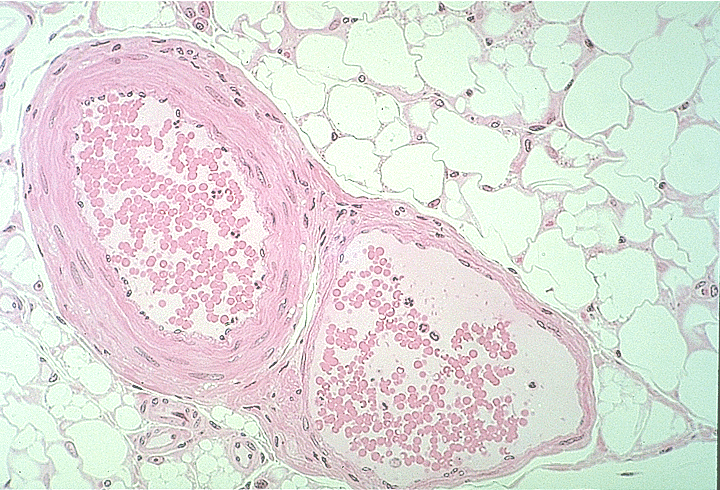 Több izom sejt a t. mediában
Kis artéria és véna
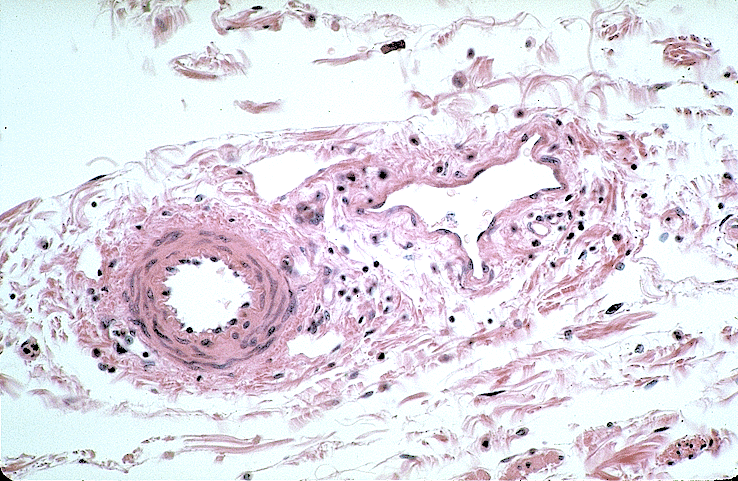 Az erek szöveti szerkezete
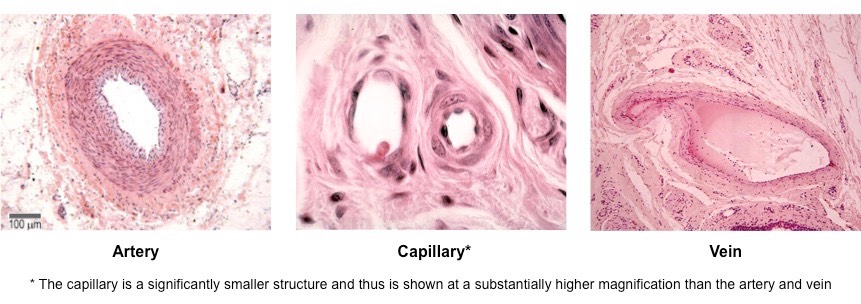 precapillaris arteriola
Arteriolák, venulák, kapillárisok
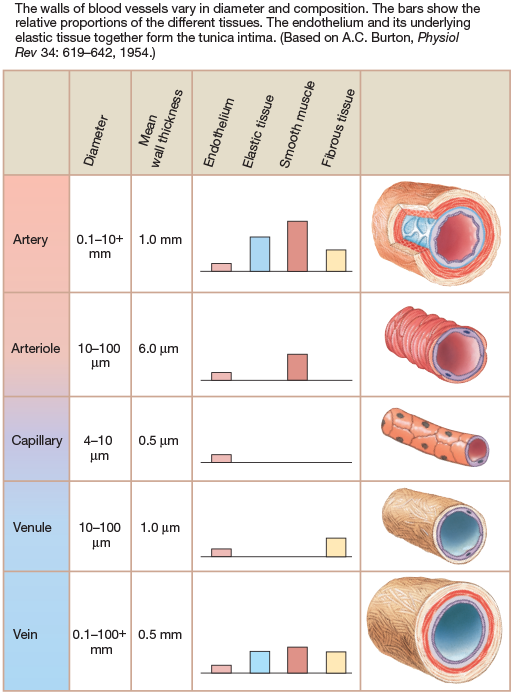 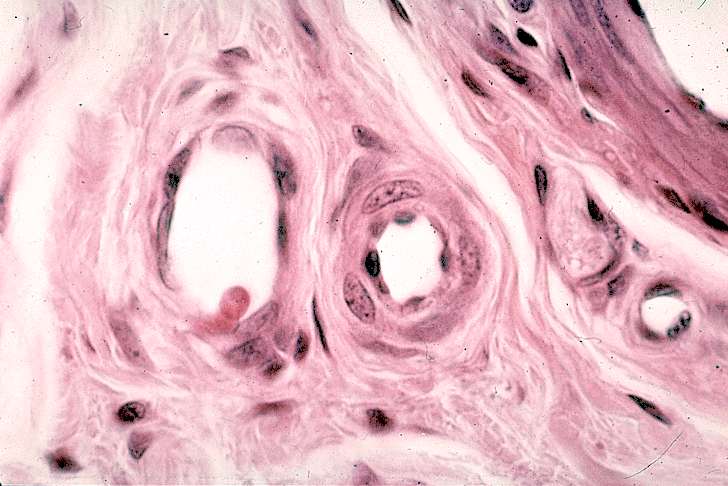 V
A
A kapillárisok szerkezete
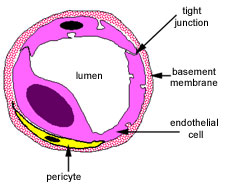 1.) Endothel: tight junction (zonula occludens)
 caveolák


	2.) Lamina (membrana) basalis)40-60nm
	             rácsrost hálózat (szilárdság, támasztás)



	3.) Pericyták: membrana basális-ba ágyazottan
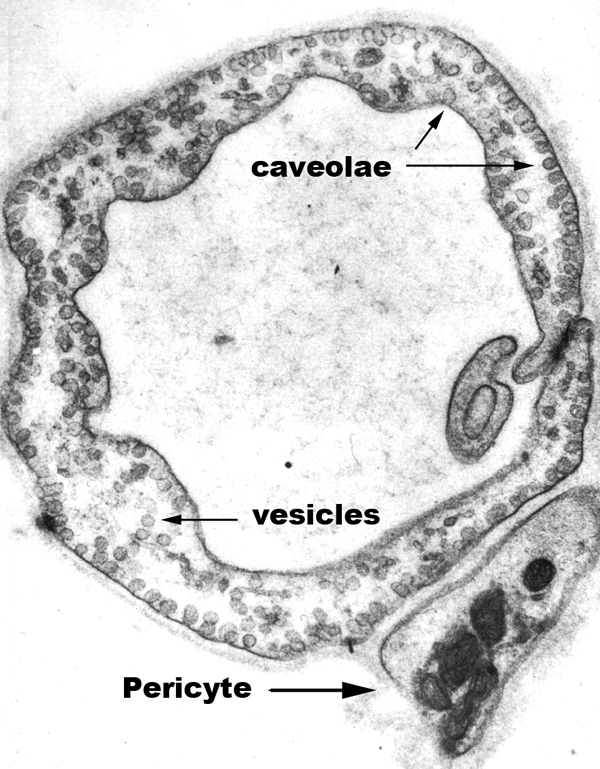 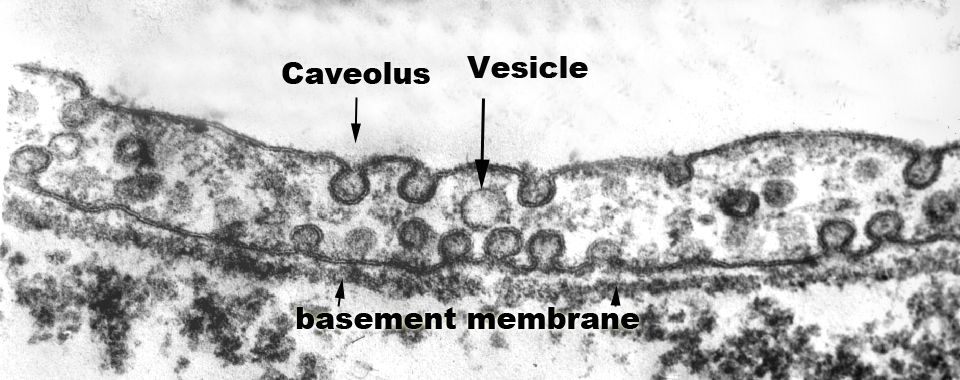 caveolae
A kapillárisok szerkezete
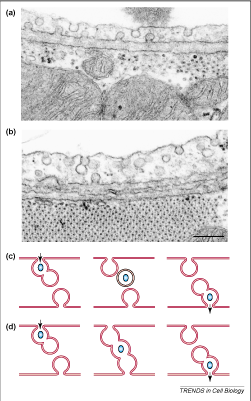 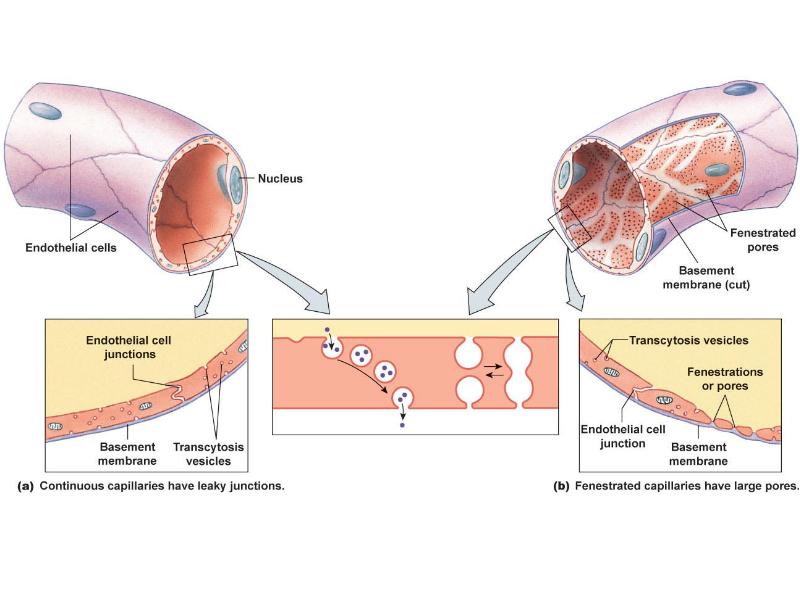 folytonos kapillárisok
fenestrált kapillárisok
A kapillárisok szerkezete
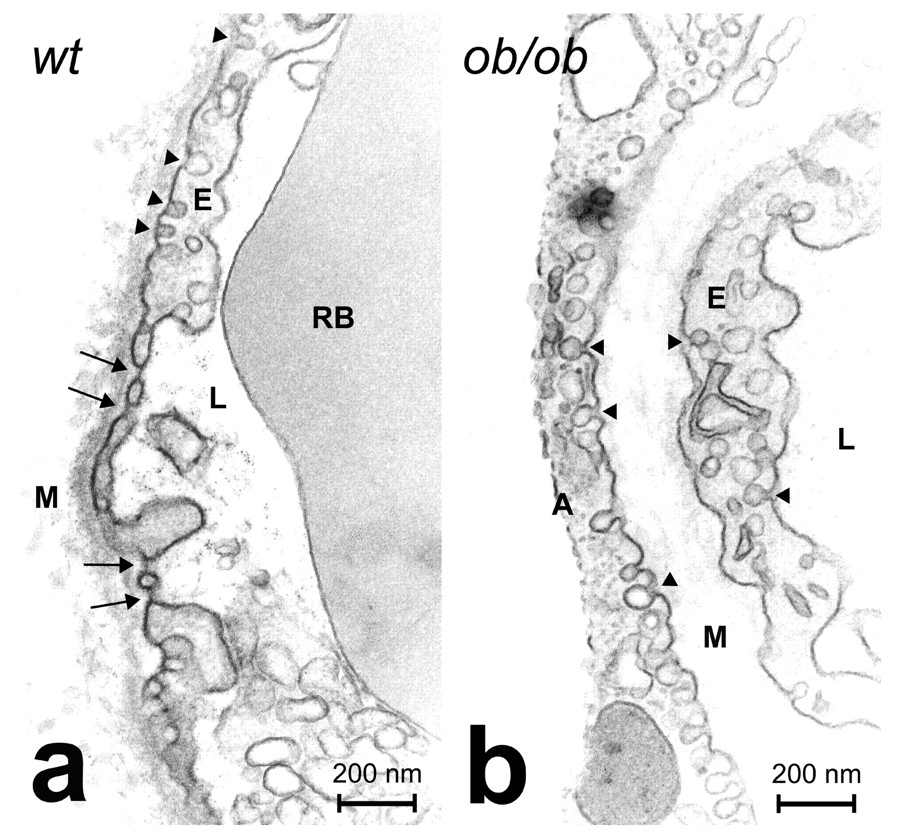 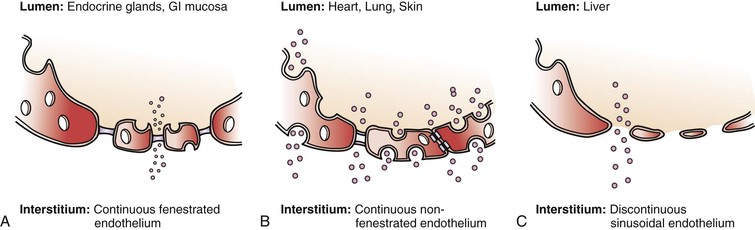 fenestrált kapillárisok
folytonos kapillárisok
discontinuous kapillárisok
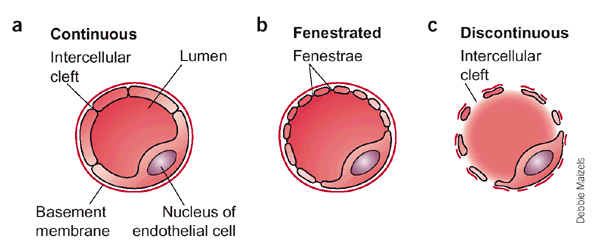 kerek pórusok, diaphragmával, nem egyenletes eloszlásban csoportokat alkotva
sinusoidok fala
tágas hézagok

macrophag-jellegű sejtek telepednek le a hézagokban
intenzív folyadék áramlás
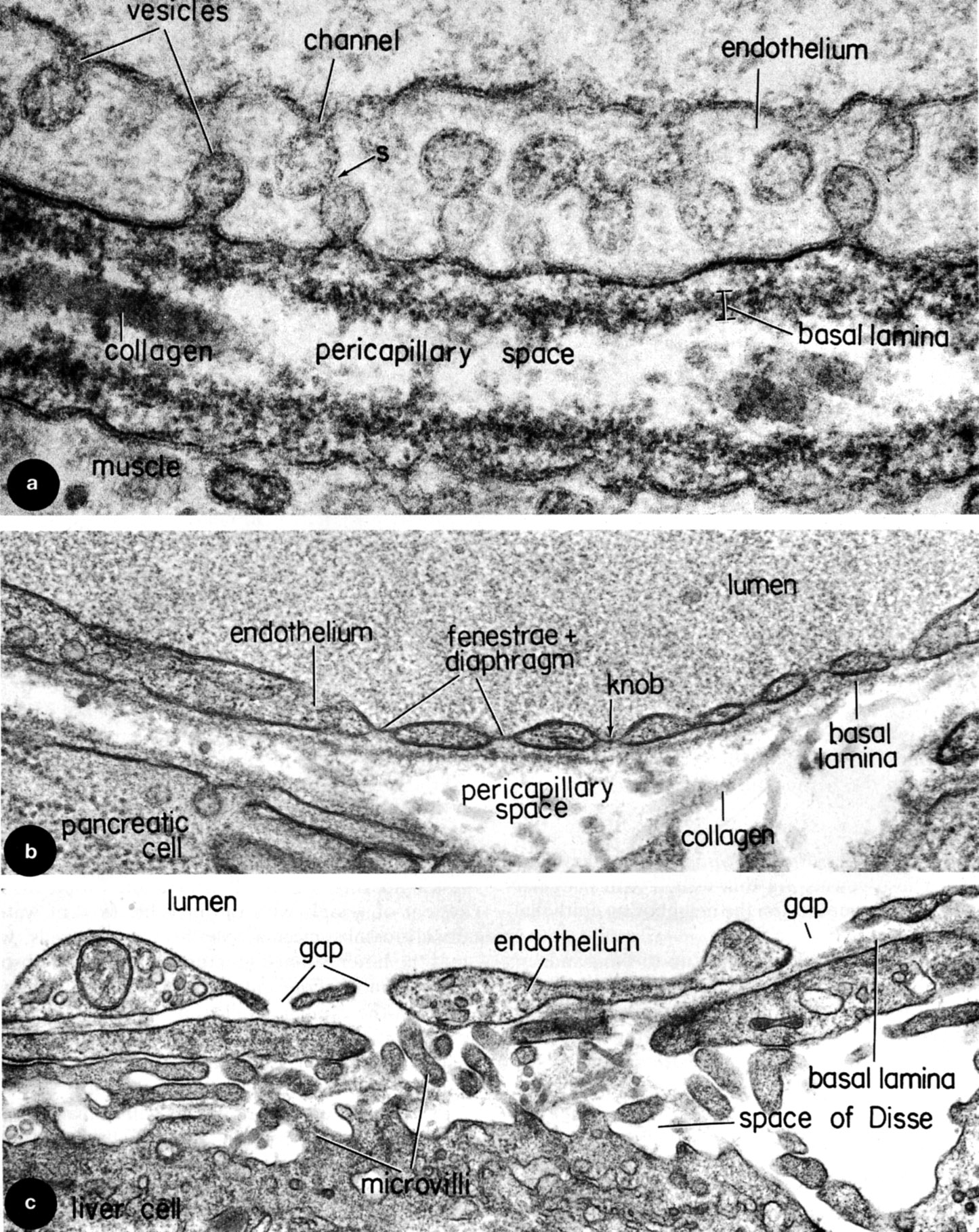 diaphragma: sugár irányban rendezett 8 filamentum
makromolekuláris szűrő
A kapillárisok szerkezete
Az endothel szekréciós aktivitása: III. IV. V. típusú kollagén (bazális membránhoz)

			       laminin, fibronectin (granulociták kivándorlásában, limfociták recirkulációjában, értónus 			                                         fenntartásában)

			       NO: nitrogén szintáz aktiválódása, simaizom relaxáció

			       endotelin-1: oxigénhiány hatására érszűkítő, hosszan tartó, erőteljes simaizom 			                                          összehúzódás

			       véralvadási faktor (von Willebrand faktor)
			       trombocita aktiváló faktor

			       sejtadhéziós molekulák

			       növekedési faktorok (PDGF, IL-1, FGF stb)
Sejtvándorlás az érfalon keresztül
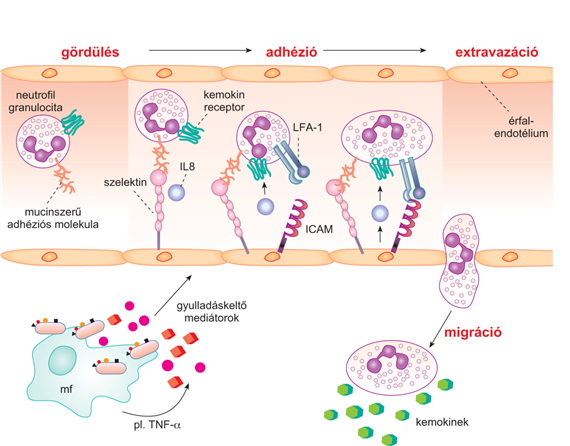 Speciális értípus: magas endothelű venula (HEV)
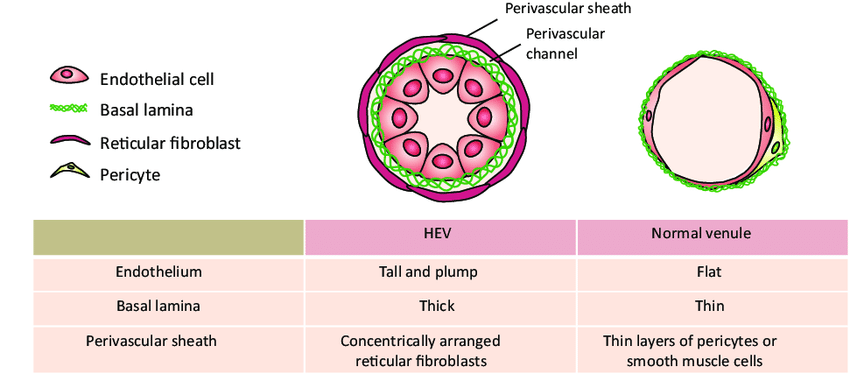 A nyirokszervek többségében; a felszín molekuláris összetétele jelzi limfociták számára a kivándorlási „kaput”
Nyirokkeringés-nyirokerek
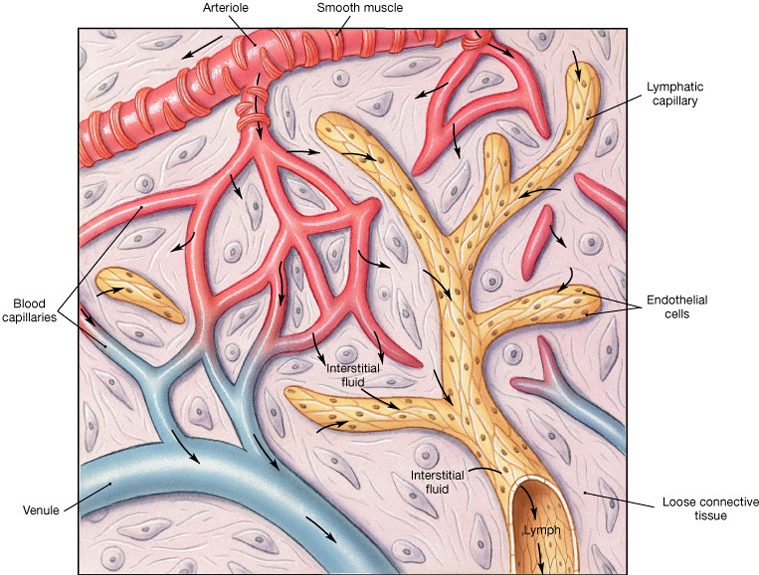 A nyirokrendszer: 


hálózat, kapilárisok, nagyobb erek

része a keringési rendszernek

szövetnedv felesleget szállít vissza a vénás rendszerhez

a központi idegrendszerben csontvelőben hiányzik
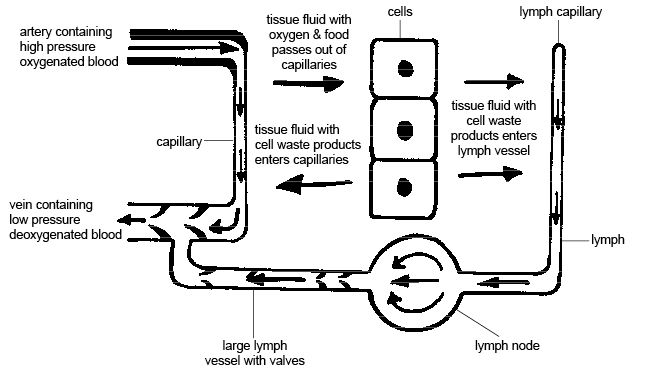 nyirokkapilláris
oxigéndús szövetnedv
artéria: nagy nyomású, oxigéndús vér
szövetnedv felesleg  bomlástermékekkel
szövetnedv bomlástermékekkel
véna: kis nyomású, széndioxidban dús vér
nyirok
nyirokcsomó
nagy nyirokerek
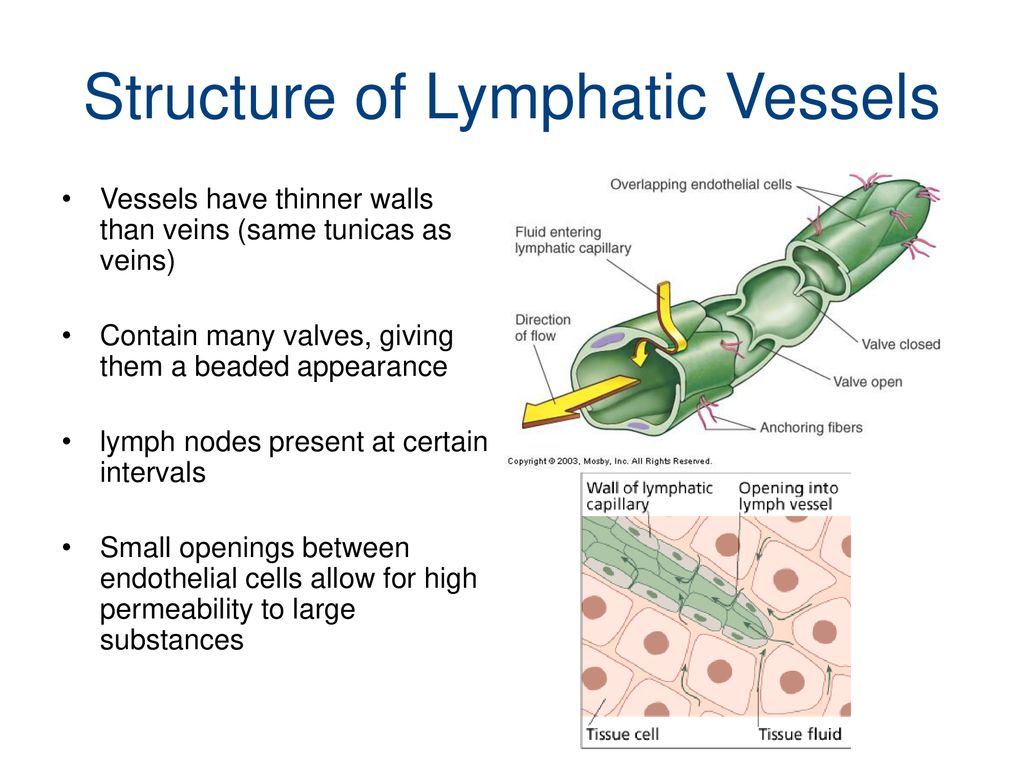 A nyirokerek szerkezete
vakon kezdődő, nagyon vékony falú erek
sok billentyű
közbeiktatott nyirokcsomók-”szűrő” funkció
kis rések az endothel sejtek között, a nagy részecskékre is permeabilis
A nyirokerek szerkezete
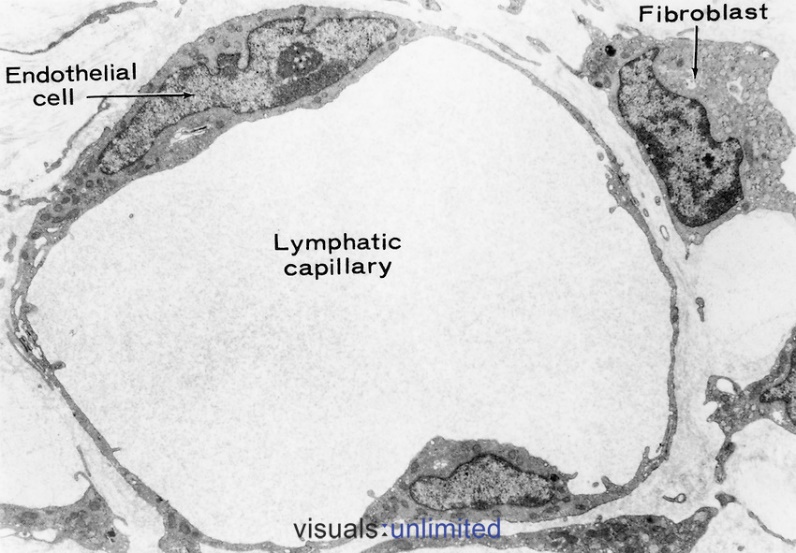 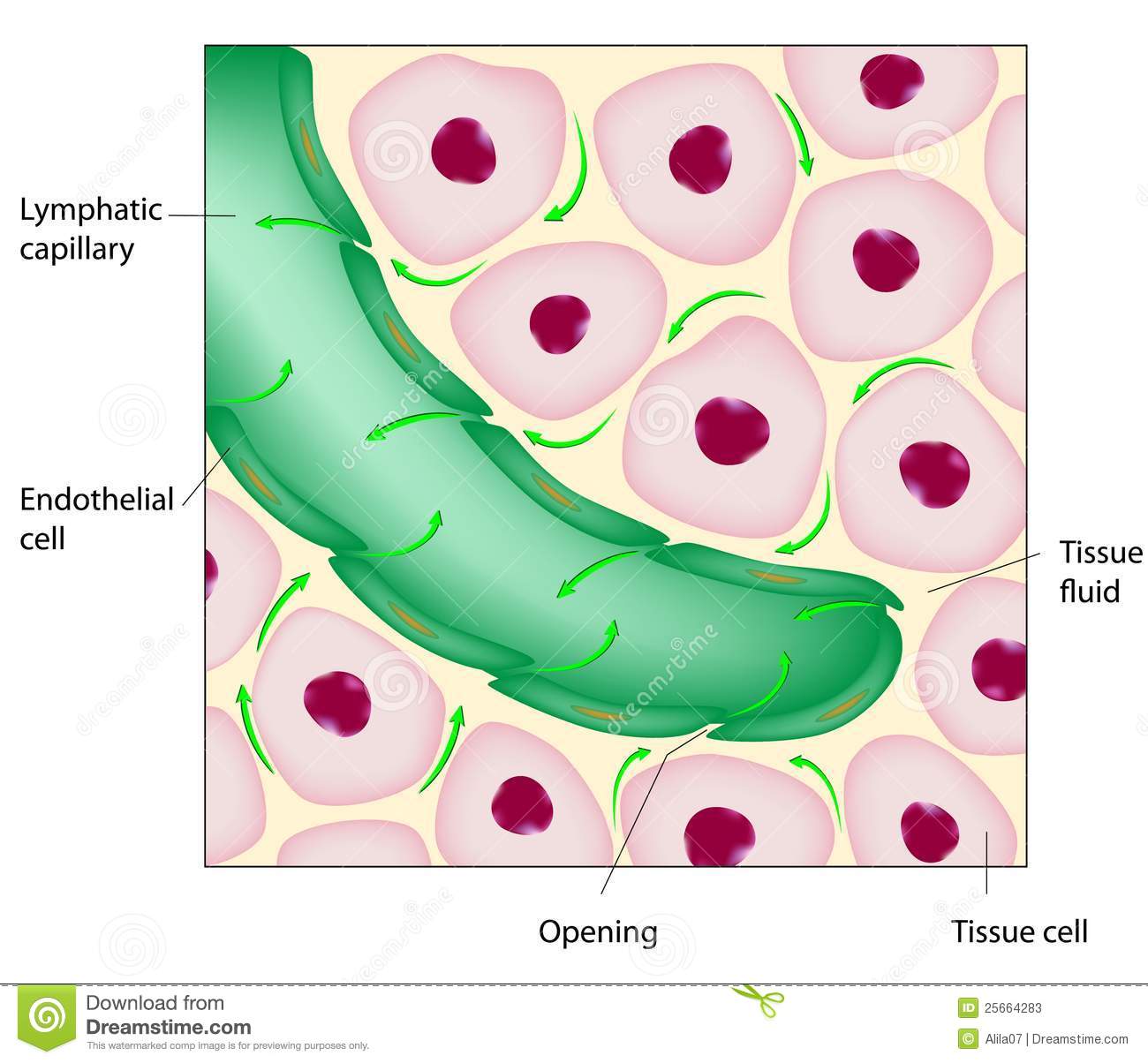 nagyobb, gyűjtő nyirokerek
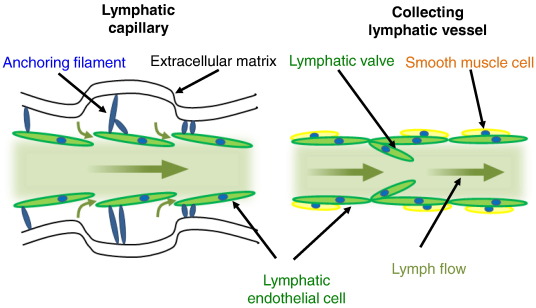 nyirok kapillárisok
Lymphoedema
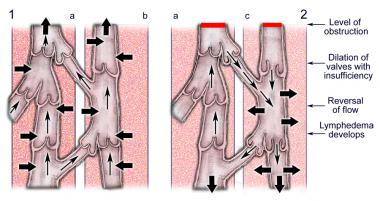 elzáródás szintje
billentyű tágulat, elégtelen működés
ellentétes irányú nyirokáramlás
lymphoedema
Lymphoedema
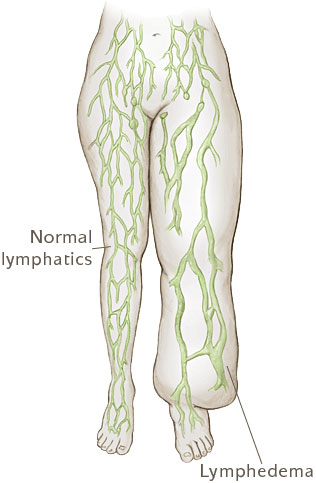 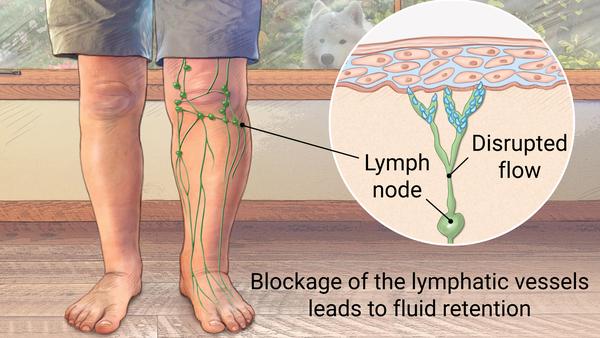 Felhasznált irodalom
Kirszenbaum, A.L. : Histology and Cell Biology: An introduction to pathology
Ross, M.H.: Histology
Röhlich: Szövettan